25.11.2021Tiết 33,34           THỰC HÀNH TIẾNG VIỆT
Bài tập 1/ trang 67,68
a. Từ “phồn hoa”: cảnh sống ồn ào và xa hoa .
“phồn vinh” : phát triển tốt đẹp. 
Vì vậy, câu thơ này chỉ cảnh buôn bán tấp nập, ồn ào của  đất kinh thành xưa nên dùng từ “phồn hoa” là thích hợp nhất.
b. Tác giả sử dụng biện pháp tu từ so sánh phố ss mắc cửi, đường ss bàn cờ giúp người đọc hình dung được tính chất sầm uất, đông vui của phố thị.
c. Từ láy “ngẩn ngơ” có tác dụng thể hiện trạng thái bị cuốn hút đến ngỡ ngàng của tác giả trước vẻ xa hoa, sầm uất của phố phường.
d. Từ “bút hoa” thể hiện tài năng xuất sắc của người làm nên bài thơ sử dụng từ này có ý nghĩa và hay hơn so với từ “bút đây”.
Bài 2/ trang 68
a. Từ “sẵn” được hiểu là có nhiều đến mức cần bao nhiêu cũng có thể có. Việc lựa chọn từ “sẵn” phù hợp với nội dung bài thơ để nhằm thể hiện sự trù phú ở Tháp Mười.
b. Tác giả sử dụng biện pháp điệp từ “sẵn”.
Bài 3/68
e
g
h
k
i
a
b
c
đ
d
Bài 4/69
- Các từ láy trong đoạn văn: ngắn ngủi,thiết tha,dân dã,mộc mạc,tha thiết,ngọt ngào,bâng khuâng, xao xuyến.
 =>  Nhấn mạnh sự chất phác, mộc mạc thôn quê của bài ca dao 
- Giúp người đọc hình dung rõ hơn tâm trạng, cảm xúc của tác giả đối với bài ca dao.
III. LUYỆN TẬP:
Tìm năm đến sáu hình ảnh về quê hương Việt Nam trên Internet hoặc sách báo để làm một tập ảnh về quê hương, đất nước hoặc nơi em đang sống. Viết đoạn văn để giới thiệu tập ảnh đó với người xem.
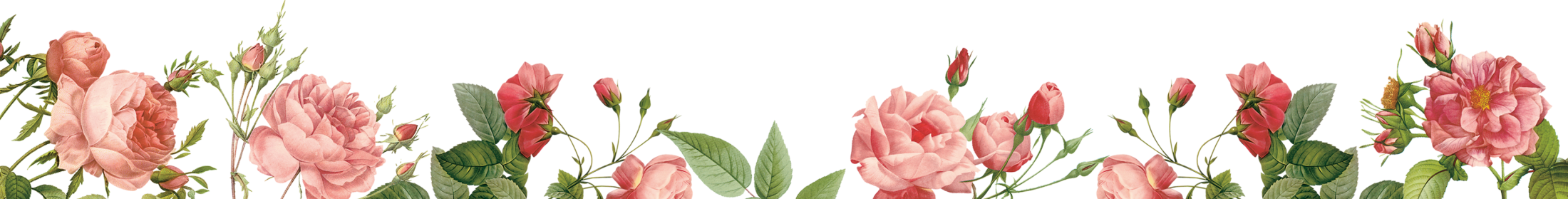 IV. Hướng dẫn tự học
Hãy tìm thêm ví dụ các bài thơ được sáng tác bằng thể thơ lục bát và chỉ ra các yếu tố của thể thơ trong bài thơ đó? 
- Chuẩn bị bài : 
Đọc mở rộng theo thể loại: Hoa Bìm